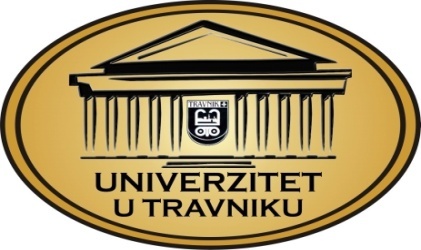 PRAVNI FAKULTETFINANSIJE I FINANSIJSKO PRAVOautor-prof.dr. Jahić Mehmed, izdanje Sarajevo 2004 g.
Predavači:
Prof.dr. Halil Kalač

Haris Kozlo MA
viši asistent na ekonomskopravnoj naučnoj oblasti
VJEŽBE 5UVOD
Predmet Finansije i finansijsko pravo ima za cilj:

Da studente upozna sa osnovnim finansijsko-pravnim kategorijama i finansijskim pravom s osvrtom na finansijski sistem BiH,
Sticanje znanja za praktičan rad u finansijskim institucijama, organima javne uprave i pravosuđa,

,,studenti stiču znanja o novčanim tokovima, budžetu, raspodjeli n
Tematske jedinice predmeta Finansije i finansijsko pravo:
Pojam i historijski razvoj finansijsa i finansijskog prava
Vrste finanijsa i finansijskog prava
Novac, valute i devize u finansijskom pravu
Bankarsko pravo i bankarski sistem
Finansijske institucije
Uloga i značaj finansijskih izvještaja u finansijskom pravu
Poresko pravo i vrste poreza u BiH
Carinsko pravo i carine u sistemu prihoda BiH
Takseno pravo i taksena sistematizacija u BiH
Pravo i vrste doprinosa u BiH
Budžetsko pravo
Organi nadležni za postupak naplate javnih prihoda i finansijske kontrole
Banke i drugi učesnici na finansijskim tržištima
Učesnike na finansijskim tržištima čine finansijske institucije i finansijski posrednici. 
Osnovna im je uloga da posreduju između suficitnih i deficitnih ekonomskih jedinica i to tako što prikupljaju akumulaciju preko svojih kreditnih i finansijskih instrumenata i vrše njeno usmjeravanje kreditiranjem ili kupovinom finansijskih instrumenata zajmoprimaoca. 
Finansijski posrednici povezuju učesnike na finansijskim tržištima ostvarujući zaradu na osnovu razlike u cijeni po kojoj angažuju sredstva i po kojoj ih plasiraju.
Učesnici na finansijskim tržištima vrše sledeće poslove:
transformisanje finansijske aktive iz jednog u drugi oblik 
 razmjena finansijske aktive u korist svojih klijenata 
 pružanje pomoći u kreiranju novih oblika finansijskih instrumenata i njihovoj prodaji 
 pružanje savjetodavnih i konsalting usluga 
 vršenje poslova u vezi sa upravljanjem portfoliom finansijske active
Finansijske institucije
centralna banka 
 depozitne finansijske institucije 
 nedepozitne finansijske institucije 
 berze 
 berzanski posrednici
Centralna banka
Centralna banka ima poseban značaj jer vrši regulativnu ulogu na finansijskom tržištu posebno na tržištu novca gde određuje nivo novčane mase i kamatnih stopa, jer vrši zaštitu učesnika na fin. tržištu a doprinosi razvoju finansijskog tržišta emitovanjem hartija od vrijednosti i operacijama na otvorenom tržištu. 

Centralna banka ima slijedeće funkcije i zadatke: 
 emisija novčanica, novca i kredita održavajući potrebnu količinu novca u opticaju  i reguliše visinu kamatnih stopa na finansijskom tržištu 
 sprovođenje mjera kreditno monetarne politike
devizne politike kao što su: međunarodna solventnost države, stabilan devizni kurs, otplata dugova, nesmetano obavljanje platnog prometa idr.
Depozitne finansijske institucije
Do sredstava dolaze prikupljanjem depozita od ostalih učesnika na finansijskom tržištu i oni za njih čine pasivu pošto im ti depoziti stvaraju obavezu prema deponantima, a aktiva su im odobreni krediti ili ulaganja u razne oblike finansijske aktive a najčešće HOV. 
 U depozitne finansijske institucije spadaju: 
 Banke
 Štedne i kreditne asocijacije 
 Štedionice 
 Kreditne unije
 Finansijske kompanije
Banke
Banka je institucija koja prikuplja slobodna novčana sredstva (depozite), odobrava kredite, i obezbeđuje transakcioni novac (plaćanja). Do sredstava dolaze prikupljanjem različitih vrsta depozita, po viđenju, na osnovu tekućih i trasankcijskih računa oročenih i slično. Ali to mogu biti i sopstvena sredstva kao i kreditni izvori kojima banke raspolažu. Zatim ta sredstva koriste za odobravanje različitih kredita. 

Banke se dijele na: 
Univerzalne koje obavljaju sve osnovne bankarske funkcije obezbeđenja plaćanja depozitne funkcije, kreditne funkcije i operacije HOV-a. 
Komercijalne su ovlašćene da drže to jest kreiraju depozite po viđenju koji posredno služe kao sredstva plaćanja, obavljaju i kreditnu funkciju što je slučaj kod nas. 
Investicione posluju sa HOV što im daje mogućnost bavljena širim krugom poslova kao emisiju HOV, otkup i distribuciju, trgovinu HOV, restruktuiranje preduzeća, promjena vlasničke strukture, konsalting i dr. 
Banke mogu biti i: hipotekarne, lombardene, specijalizovane, univerzalne, granske itd u zavisnosti na šta daju naglasak u svom polovanju
Ostale depozitne finansijske institucije
Štedne i kreditne asocijacije do sredstava dolaze preko štednih depozita stanovništva ali i emitovanjem različitih HOV-a i plasiraju ta sredstva u kupovinu nekretnina, potrošačke kredite, ne potrošačke kredite kao i HOV lokalnih organa vlasti. 
Štedionice posluju po principu zajedničkih kooperativa, a deponenti su ujedno i vlasnici i prikupljaju štedne uloge i ne bave se kreditiranjem krajnjih korisnika već preko drugih finansijskih institucija.
Nedepozitne finansijske institucije
Do sredstava ne dolaze prikupljanjem depozita već na druge načine. 
Tu spadaju: 
Ugovorne finansijske institucije koje do sredstava dolaze na ugovornoj osnovi, preko periodičnih uplata u određenim vremenskim intervalima: 
Osiguravajuće organizacije su fin. institucije koje za utvrđenu naknadu (premiju)obezbjeđuju isplatu ugovorene sume ukoliko se desi određeni osigurani slučaj. One kreiraju i prodaju svoje obaveze u obliku polise životnog osiguranja i raznih vrsta  rizika i time prikupljaju fin. štednju, koju zatim u obliku kredita daju drugim fin. institucijama i od njih kupuju obveznice, zapise, akcije i sl. čime transformisu fin. štednju do deficitnih ekonomskih jedinica. Ako nisu u mogućnosti da pokriju veliki obim potencijalne štete pribegavaju koosiguranju ili reosiguranju  
Penzioni fondovi do sredstava dolaze iz uplata doprinosa zaposlenih poslodavaca obezbeđujući pojedincima sigurnost po završetku radnog veka i transferišu ih do deficitnih ekonomskih jedinica slično kao i osiguravajuća društva. 
Investicioni fondovi su profesionalno vođene fin. institucije koje mobilišu kapital više pojedinaca radi ulaganja u skup HOV različitih emitenata. 
Ostale fin. institucije koje se nalaze u prostoru između izvornih vlasnika fin. štednje I krajnjih korisnika kao što su: razne fin. kompanije koje do sredstava dolaze emisijom svojih HOV ili uzimanjem kredita od komercijalnih banaka i investiraju ih u obveznice  i akcije preduzeća ili kreditiraju preduzeća i fizička lica.